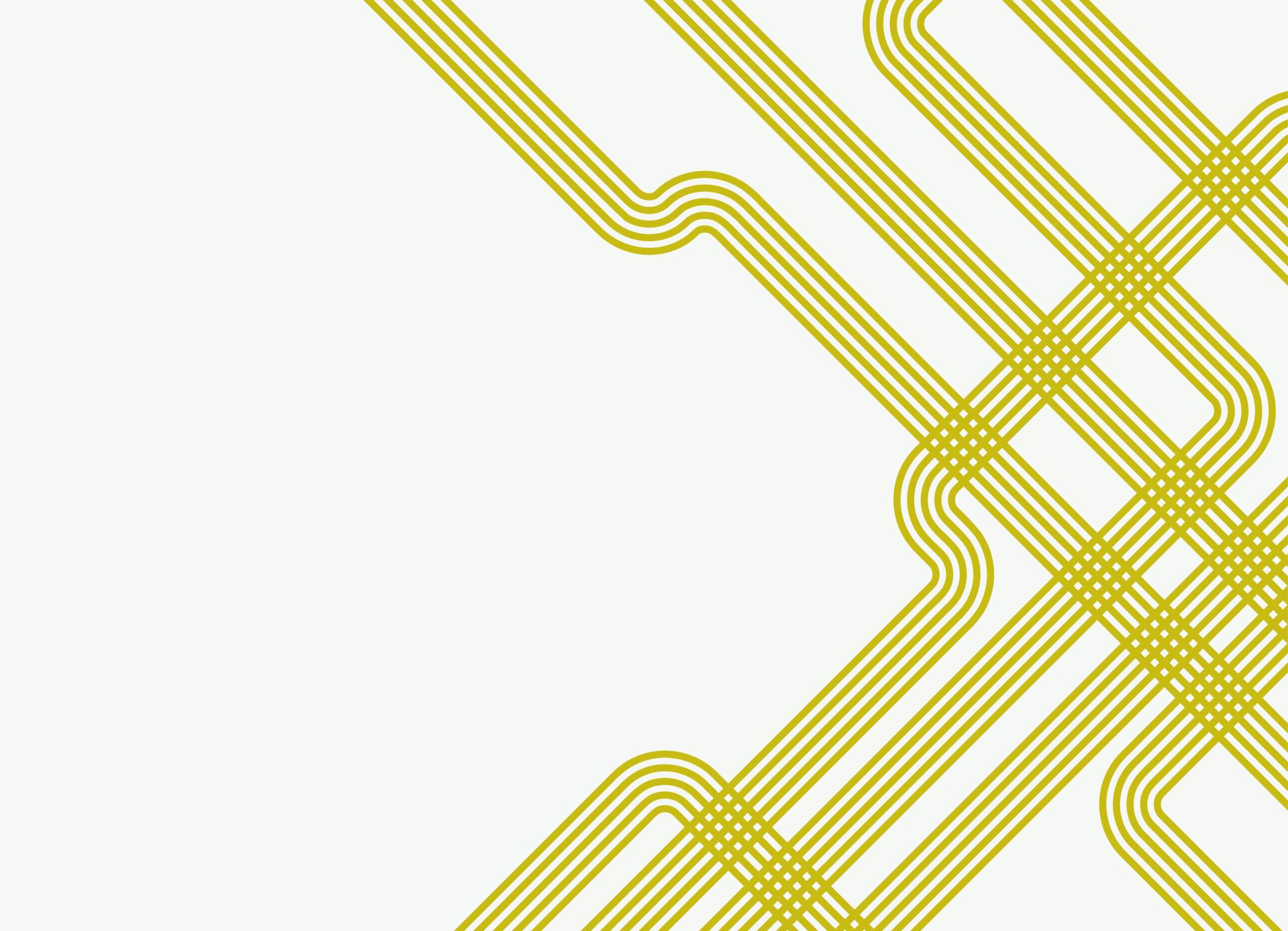 NETW191 Course ProjectsModules 2-6Andrew Newhart August 2022
NETW191 Course ProjectModule 2 IPv4 AddressingAndrew Newhart 7/17/22
Rubric
Preparation
This screenshot should include the terminal window that shows the default gateway IP address.
ip route | grep default
IPv4 Address Assignment
This screenshot should include the Interfaces page that shows the new IPv4 address on the LAN interface.
NETW191 Course ProjectModule 3 Connectivity TestAndrew Newhart 072322
Rubric
Dynamic IP Address Assignment
This screenshot should show the IPv4 address of the Computer 1 VM.
Dynamic IP Address Assignment
This screenshot should show the IPv4 address of the Computer 2 VM.
Connectivity Test
This screenshot should show the connectivity tests between the Computer 1 VM and the other two devices (i.e., the SOHO Router VM and Computer 2 VM).
Connectivity Test
This screenshot should show the connectivity tests between the Computer 2 VM and the other two devices (i.e., the SOHO Router VM and Computer 1 VM).
NETW191 Course ProjectModule 4 IP Subnetting and Loopback InterfacesAndrew Newhart 7/28/22
Rubric
Subnetting Table
This table should include two /25 subnets, listing the subnet notation, network address, first usable host address, last usable host address, and broadcast address of each subnet.
Answer Below Challenge Question: What’s the CIDR prefix/notation of theLoopback2 interface IPv4 address? Answer format: /XXChallenge # /25Answer Below Challenge Question: What’s listed in the “Protocol:” field next to theLoopback2 interface? Answer format: XXXXXX XXXXXXXChallenge # Static Address
Loopback Interfaces
This screenshot should show both Loopback1 and Loopback2 interfaces and their correct IPv4 addresses.
Connectivity Tests
This screenshot should show two successful ping tests from the Computer 1 VM to the Loopback 1 and Loopback 2 interfaces.
Answer Below Challenge Question: Compare results of the two ping tests. Whichitem has different values between the two tests, icmp_seq, ttl, time, or bytes ofdata?Challenge # Time Answer Below Challenge Question: In the --- x.x.x.x ping statistics --- section of thetest result, what’s the percentage of packet loss? Include the % in your answer.Challenge # 0% packet loss
NETW191 Course ProjectModule 5 Visio Network Diagram
Rubric
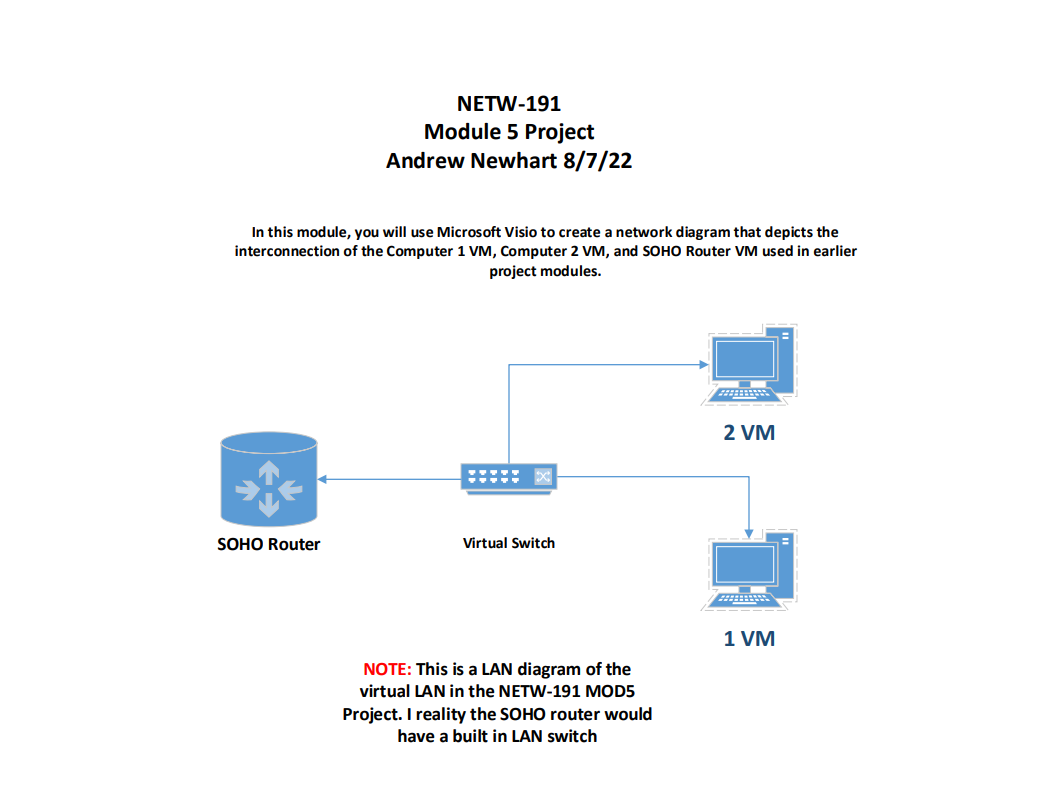 Microsoft Visio Network Diagram
This diagram should illustrate the interconnection of the Computer 1 VM, the Computer 2 VM, and the SOHO Router VM.
NETW191 Course ProjectModule 6 SOHO Wireless Network SecurityAndrew Newhart 8/14/22
Rubric
SOHO Wireless Network Security
1. What are the factory default username and password of a TP-Link router? Why is it important to change the default username and password of a SOHO router? 
Answer: admin/admin

2. To protect a SOHO wireless network with a small number of devices, which address management method provides more control, configuring the device IP addresses manually (static IP) or using a DHCP server (dynamic IP)? Why?
Answer: DHCP has more controls, such as; Lease time limit , fixed Gateway & DNS servers all sent via the DHCP server
DHCP is easier to make or effect changes across all connect devices..such as GATEWAY or DNS servers that may change. DHCP can restrict its pool of available address to a certain range and number of available leases at any one time. I tend to use static address for network printers and such user devices other than PC’s as long as you use a range of address not in the DHCP pool and reserved from use elsewhere on the LAN

3. What does MAC filtering do? If needed, when would you use deny filtering rules and when would you use allow filtering rules? What happens to devices that want to connect, if the “Allow the stations specified by any enabled entries in the list to access” function is enabled but there are no entries in the list?
Answer: MAC filtering will allow you designate which Ethernet devices are allowed access to the AP and deny access to others. ALLOW rules will grant access automatically to the requesting device listed by its MAC address on the ALLOW list. DENY rules do the opposite and will deny that a specific devices MAC address is always denied access to the AP. 
If the MAC filtering is enabled and set to allow and the list is empty then NO MAC address or device would be granted access. You should not enable this feature until you are ready to populate the MAC address list.
SOHO Wireless Network Security
1. What wireless security settings are displayed on the Wireless Security page? Which one is recommended by the vendor? Why? 
Answer:  
WPA/WPA2 – Personal _ recommended, since this is a personal home router.
This is based on a simple password
WPA/WPA2 – Enterprise – if your need network security this is the recommended.
Using a RADIUS WPA based server
WEP – to use 802.11 WEP security options.
	

2. Among the configurations you explored in this module, which one is a true security function? Why?
Answer:  well if I did have a network with multiple users I would choose enterprise WPA security using a RADIUS server to implement security over your users and resources. If I was on my home LAN WPA personal is surely sufficient. Although it is what I use I do have my network segmented into multiple LANS to secure only authorized traffic to my storage and secure devices.



3. What would you do to protect your wireless network at home? Why?
Answer: Not broadcast SSID, set MAC ACL for only YOUR devices… PC’s, printers, pads, phones.
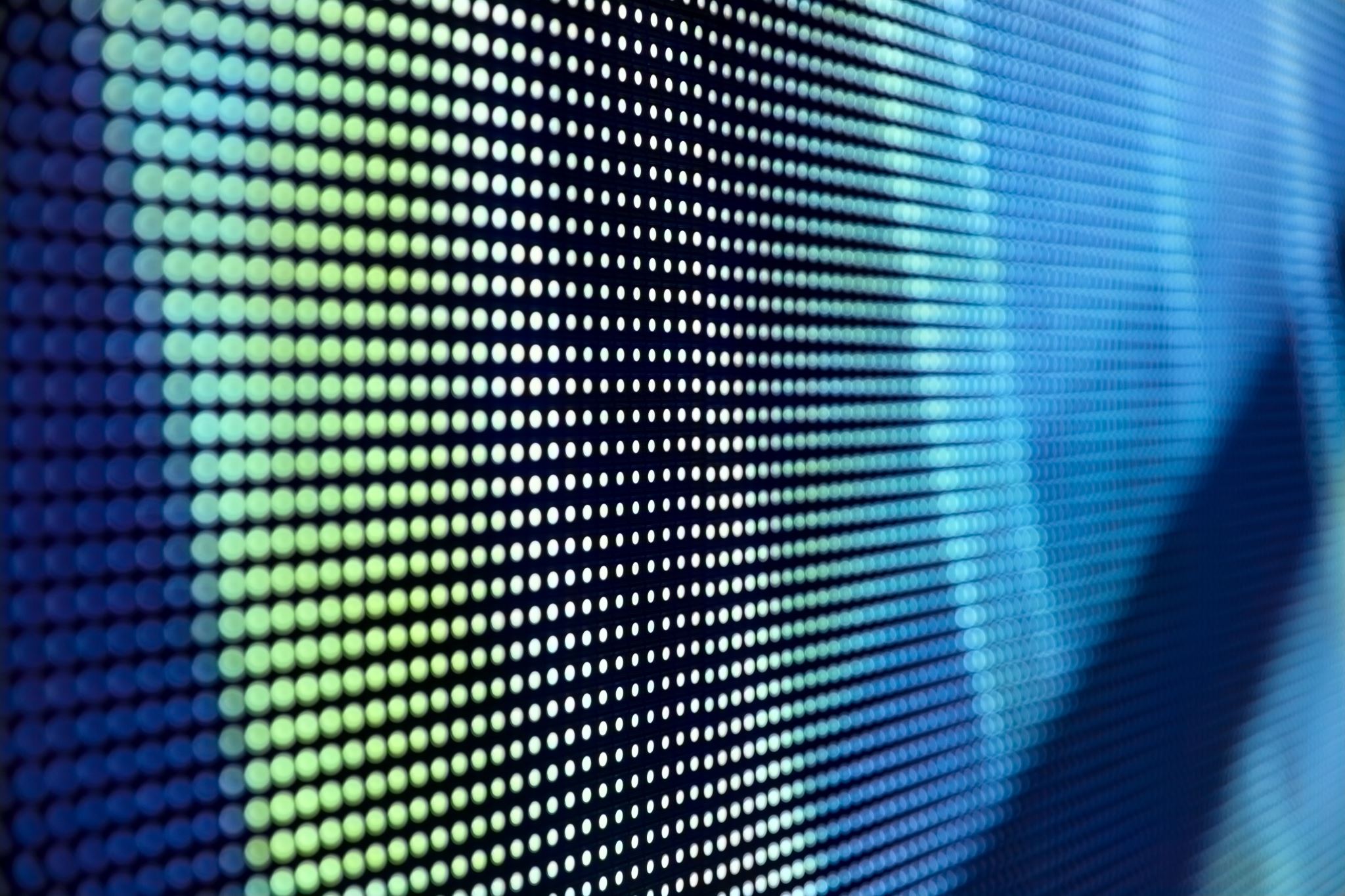 References
1. FOXPASS.com 
2. TPLINK emululators
3. 42 years setting up LAN’s
…
NETW-191 Course Evaluation and conclusions
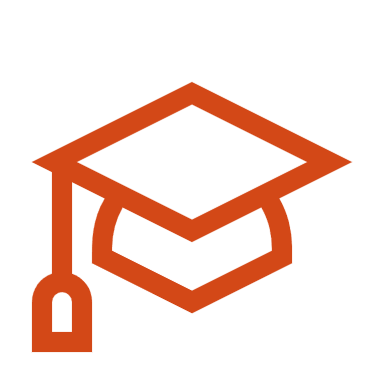 NETW-191 has been great refresher to my education in networking from decades ago and great experience for me.
 It was both a a needed refresh of my knowledge and a great opening to the newer technologies such as IP6 that I have not used being in management the last twenty years.
It was good refresher on basic security and IP subnetting.